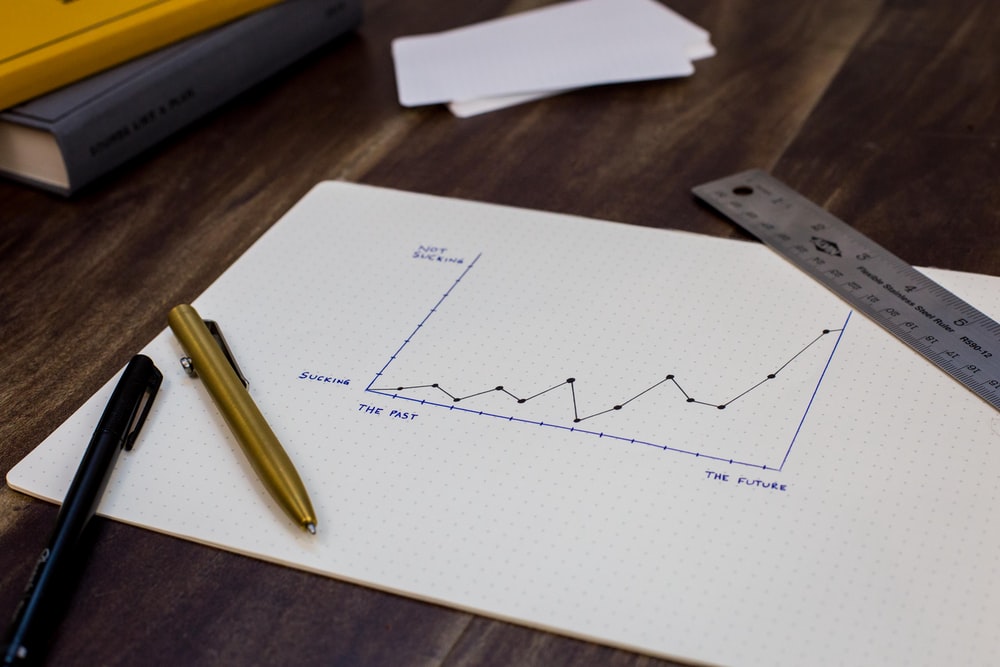 Nome do grupo: (deve manter uma fonte mínima de 32 pts.)
Pesquisadores (fonte mínima 14 pts.)
Fig. 2
Atenção: o pôster será apresentado em formato digital portanto, não deve ser impresso. 
Link de submissão: https://forms.office.com/r/9bDT3RwvQF
Este pôster deve conter principalmente imagens. O texto deve aparecer de maneira com que seja possível entender a sequência, e deve ter um tamanho de fonte mínimo de 12 pts.
A criação do pôster, por mais que no template se pareça com um slide, não precisa ser feita necessariamente com este visual, nem mesmo no PowerPoint. Seja criativo!

É importante, entretanto, garantir que constem as informações sobre o grupo (conforme trabalho submetido) e que as regras de tamanho de texto sejam seguidas, que na imagem apareçam a logo e nome do evento, bem como as marcas das instituições realizadoras e apoiadoras do mesmo. Além de manter a proporção da imagem (4:3), com tamanho mínimo de 800x600 px.

Converta o arquivo em imagem (JPG ou PNG) antes de realizar a submissão.
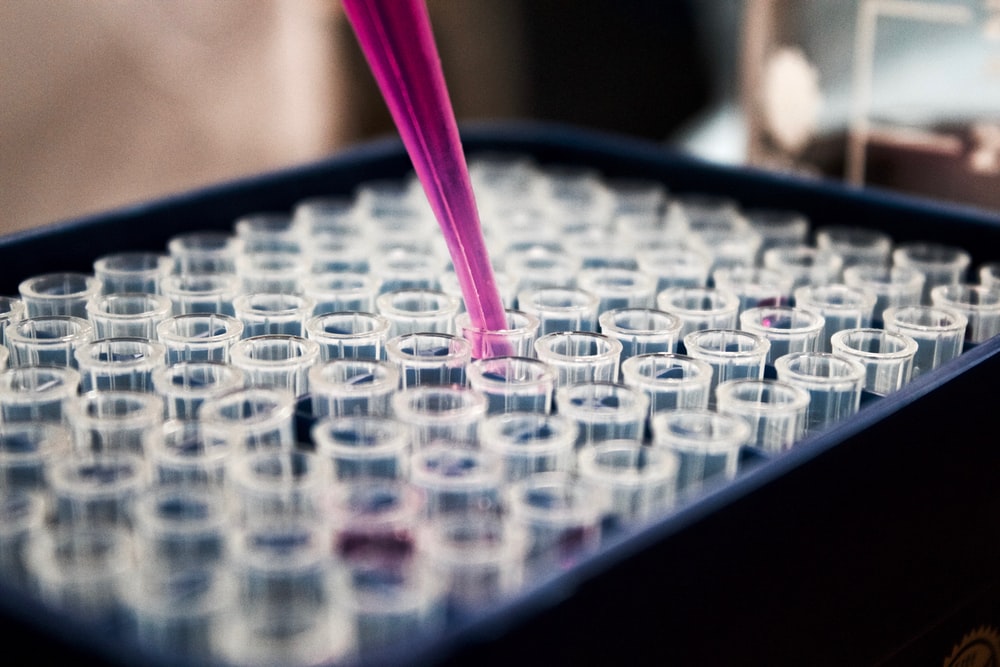 Fig. 1